Мастер - класс«Индивидуальный и дифференцированный подход в обучении детей с ОВЗ на уроках русского языка  в начальной школе.»
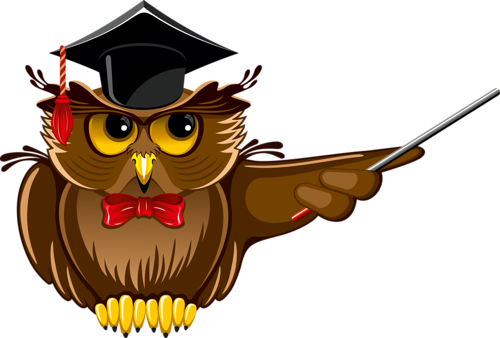 Выполнил     учитель  начальных      классов   
МОУ
     « Яснозоренская СОШ» 
  Удовина Татьяна   Алексеевна
Цель : организовать учебный процесс на основе учёта индивидуальных особенностей личности, т.е. на уровне его возможностей и способностей.

 Задачи: помочь ребёнку поверить в свои силы; обеспечить его максимальное развитие.
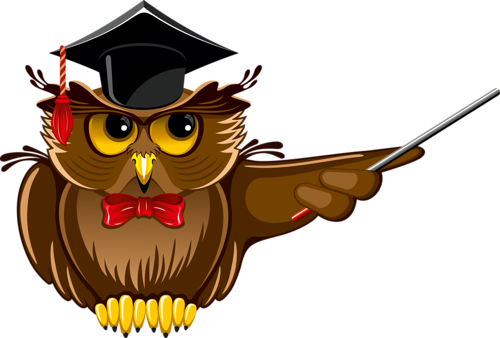 Игра “Подари тепло другу”
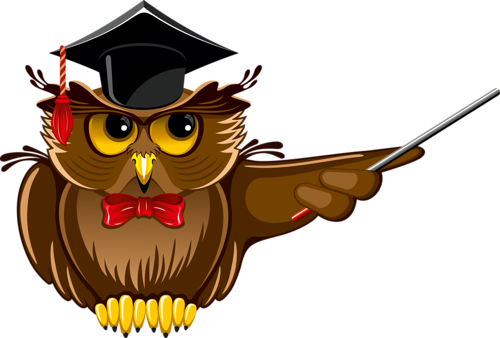 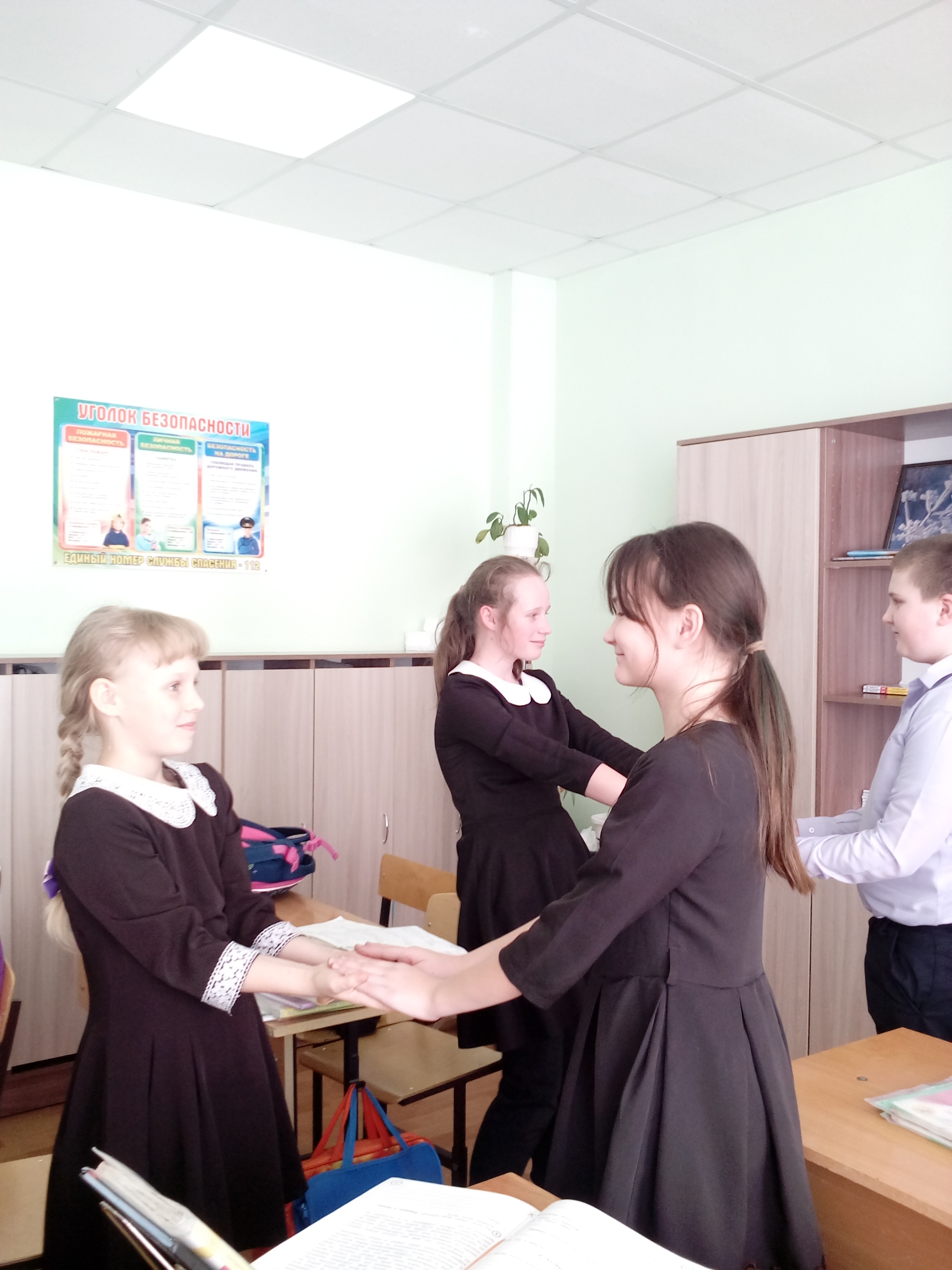 Дифференцированное обучение
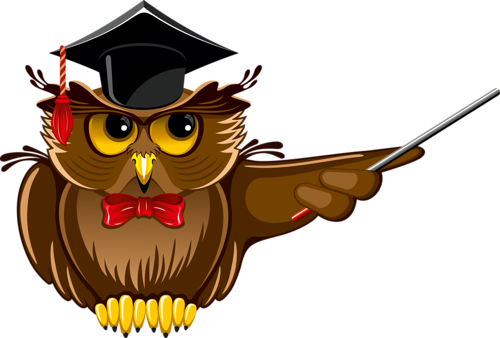 – это технология обучения в одном классе детей с разными способностями.
Организация работы по дифференцированному обучению на уроках русского языка
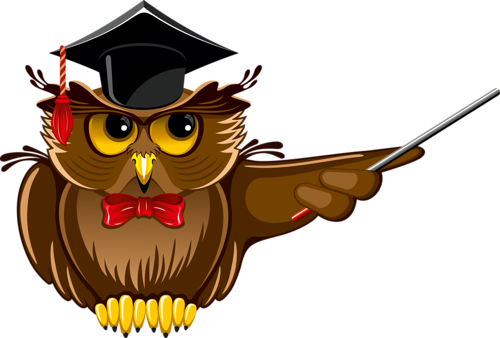 Дифференцированный подход к обучению играет большую роль в освоении знаний учащимися на уроках русского языка. 
Основная задача дифференцированного обучения - вовлечь в работу каждого ученика, помочь «слабому», развивать способности «сильных». 
Дифференцированная работа требует предварительного деления учащихся на группы  по уровню обучаемости.
Виды дифференциации:
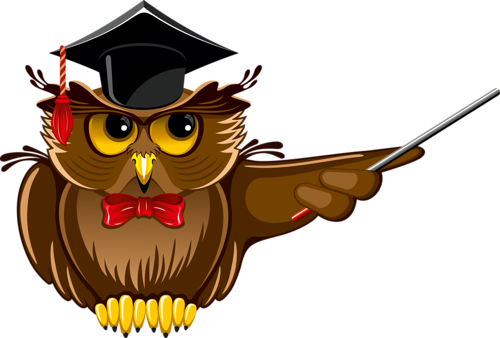 Фронтальная
Персональная
Групповая
Внутригрупповая
Характерные особенности групп и задачи по работе с ними:
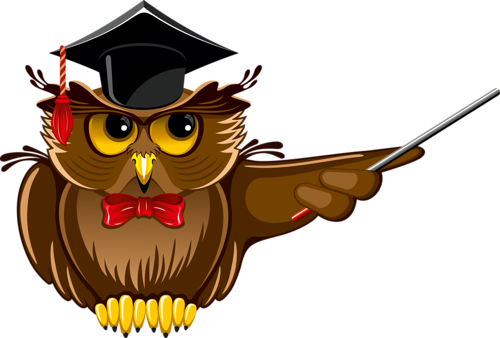 1 группа- обучающиеся с устойчивой успеваемостью, имеющие высокий уровень познавательной активности.
Задача - особого внимания требует воспитание у этой группы ребят трудолюбия и высокой требовательности к результатам своей работы. 
2группа -  обучающиеся со средними учебными возможностями. При работе с этой группой главное внимание необходимо уделять развитию их познавательной активности, участию в разрешении проблемных ситуаций (иногда с тактичной помощью учителя), воспитанию самостоятельности и уверенности в своих познавательных возможностях. 
Задача - развивать их способности, воспитывать самостоятельность, уверенность в своих силах.
Характерные особенности групп и задачи по работе с ними:
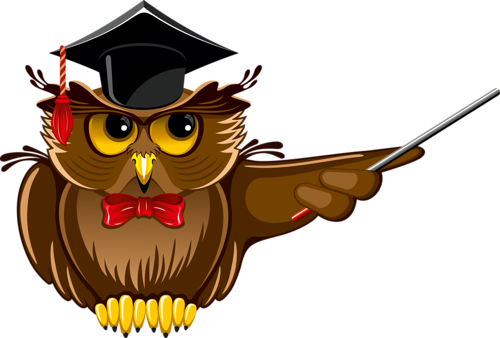 3 группа- обучающиеся с пониженной успеваемостью (читают плохо, не говорят, плохо запоминают и т.д.) 
Задача - уделить особое внимание, поддержать, помочь усваивать материал, работать некоторое время только с ними на уроке, пока I и 2группы работают самостоятельно, помогать усваивать правило, формировать умение объяснить орфограмму, проговаривать вслух, то есть работать с учащимися отдельно.
Особенности работы по группамна уроках русского языка
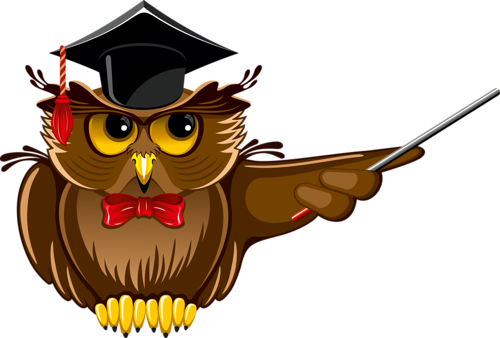 Что нужно учитывать, дифференцируя работу с обучающимися? 
•	Объяснение нового материала должно строиться для всех одинаково, то есть всем предоставлять возможность учиться в одинаковых условиях.
•	Закончить объяснение нового материала образцовым ответом с использованием опорных схем, таблиц, графического изображения
•	Использовать наглядные, дидактические материалы в большом количестве.
•	Общая познавательная цель единая, задачи общие по теме, но каждый решает их на своем уровне.
•	Все группы выполняют свои задания, но при проверке их – слушать всем друг друга, поставить задачу - подобное задание будет домашним (например, для 2 группы или всем), перед каждым заданием конкретно ставить задачи и подводить итоги.
Особенности работы по группам на уроках русского языка
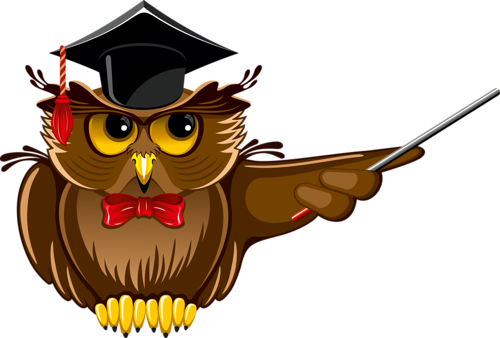 •    При организации работ по группам важно установить доверительные отношения, использование авторитарного стиля вызывает недоверие учеников к учителю, боязнь.
• Развивать устойчивое внимание, так как нужно быстро переключаться от одного вида работ к другому .
•	Формировать навыки самостоятельной работы и ответственность за результаты своей работы (выход на результат обязательно), что поможет обрести уверенность в своих силах.
Дифференциация может осуществляться:
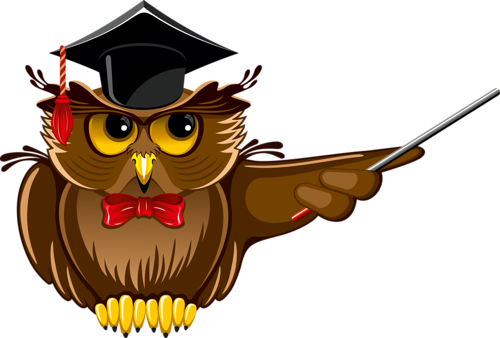 •	по объему и содержанию работы;

•	по приемам и степени самостоятельности;

•	при закреплении;

•	при повторении;

•	при объяснении нового материала (в определенных случаях)
Словарная работа
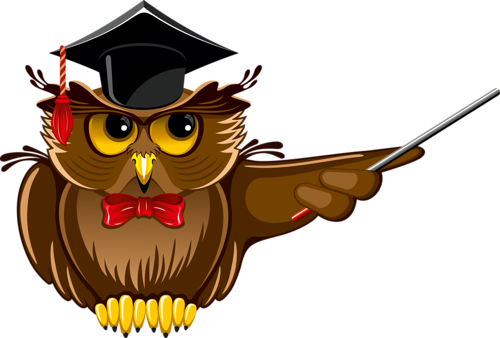 1 группа: 
Списать,  вставить пропущенные буквы. Поставить ударение. Подчеркнуть орфограмму . Составить предложение с любым словом.
                           В..р..бей, д..р..га, б..рёза, с..р..ка, гор..д 

2 группа: 

Списать,  вставить пропущенные буквы. Поставить ударение.
Словарная работа
3группа: 
Для детей ОВЗ дается  карточка- помощница.

Сорока, воробей, город, берёза, дорога,
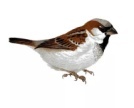 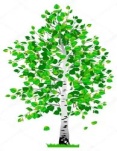 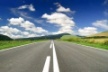 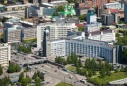 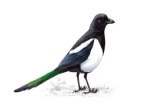 Варианты заданий по степени трудности:
Тема: «Обобщение. Орфограммы в значимых частях слова»
 I группа.

Спиши, исправив ошибки:

Сонце закотилось. Ночью выпал снек. Занисло нашу дарошку. Ударил марос. Лесница покрылась льдом.
Варианты заданий по степени трудности:
2 группа
Спиши, вставляя пропущенные буквы:

Солнечные дни  ре . ки. Со . нце  выгл . нет и уйдет за тучи. Но бывают и ясные д . ньки. Ребята рады. Счас . ливые бегут они на горку. Играют в сне . ки.
Варианты заданий по степени трудности:
3 группа ( дети ОВЗ )
ласка – пол . скал
спешка – посп . шил
чистка – выч. стил
снежок – сне . ки
гряды – гря . ка
береза – бере . ка
солнышко – со .це
честь – чес . ный
место – мес . ный
Варианты заданий по степени трудности:
Тема: «Падежные окончания имен прилагательных»
 I группа

Составьте сочетания существительных с прилагательными. Напишите, вставляя нужные окончания.

Сладк..  (печенье, сон). Горяч..  (солнце, пора). Лёгк..  (портфель, задача). Мелк..  (озеро, ягода).
Варианты заданий по степени трудности:
2 группа

К данным существительным подберите и напишите однокоренные имена прилагательные женского рода.

Польза – полезная книга. Праздник - … прогулка. Радость - … весть. Зима - … стужа. Счастье - … жизнь. Ночь - … тишина. Тепло - … погода. Вкус - … еда.
Варианты заданий по степени трудности:
3 группа
Имена прилагательные среднего  рода отвечают на вопрос какое? Они имеют окончания  -ое, -ее.
Какое? глубокое, синее.
Напишите имена прилагательные с существительными среднего рода. Измените окончания прилагательных.

(Какое?)Раннее утро, (жгучий) солнце, (поздний) время,(горячий) молоко,(свежий) мясо, (соседний) поле, (ближний) озеро, (сладкий) варенье, (лёгкий) облако.
Плюсы дифференцированного обучения
Развитие  сильных и выравнивание слабых
Развитие  учебно-коммуникативных умений
Адаптация учебного процесса к познавательным возможностям
Реализация желания сильных учащихся
Учеба   сопровождается успехом.
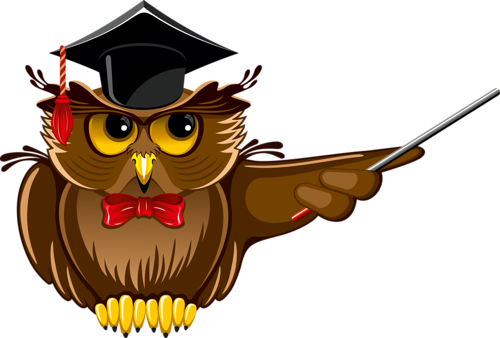 СПАСИБО   ЗА   ВНИМАНИЕ!